ПАДЕЖИ
/ПОНАВЉАЊЕ/
2
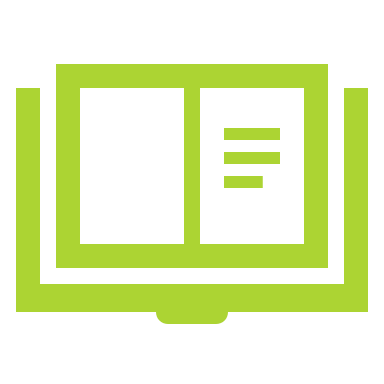 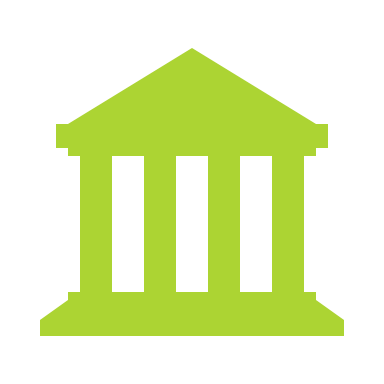 ДА ЛИ СТЕ ЗНАЛИ?

Појам падеж потиче још од старих Грка, чији су филозофи и граматичари сматрали да је свако одступање од основног облика ријечи у ствари падање ријечи.
ШТА СУ ПАДЕЖИ?

Различити облици у којима се појављују именице или именске ријечи називају се ПАДЕЖИ.
3
НОМИНАТИВ: КО? ШТА?
ГЕНИТИВ: КОГА? ЧЕГА?
ДАТИВ: КОМЕ? ЧЕМУ?
АКУЗАТИВ: КОГА? ШТА?
ВОКАТИВ: ХЕЈ!
ИНСТРУМЕНТАЛ: С КИМ? ЧИМЕ?
ЛОКАТИВ: О КОМЕ? О ЧЕМУ? ГДЈЕ?
4
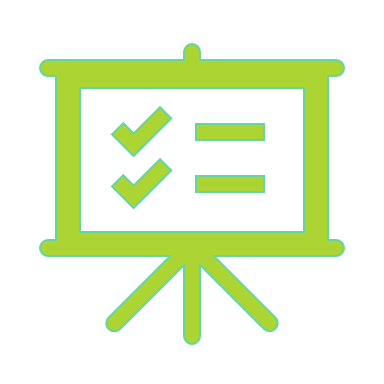 5
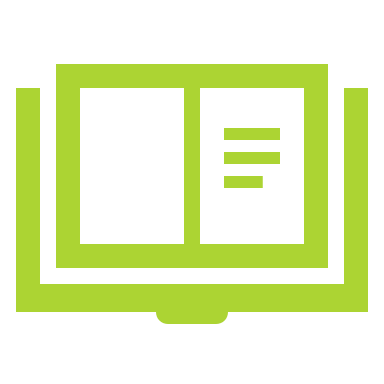 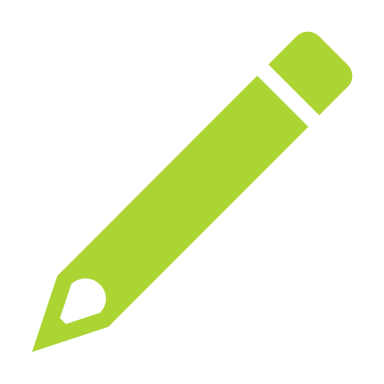 Промјенљиви дио ријечи јесте ГРАМАТИЧКИ НАСТАВАК. 
 То је наставак који се додаје на граматичку основу при промјени ријечи кроз падеже.
ГРАМАТИЧКА ОСНОВА је дио ријечи који се не мијења, непромјенљиви дио ријечи, а добијамо је тако што од генитива једнине  одбијемо наставак.
6
Кроз падеже се мијењају:ИМЕНИЦЕЗАМЈЕНИЦЕПРИДЈЕВИ(НЕКИ) БРОЈЕВИ
7
ПРОМЈЕНА ИМЕНСКИХ РИЈЕЧИ КРОЗ ПАДЕЖЕ ЗОВЕ СЕ ДЕКЛИНАЦИЈА.
8
ЗНАЧЕЊЕ И ФУНКЦИЈА ПАДЕЖА
Значење падежа је врста односа именице (или неке друге именске ријечи)према радњи предиката или некој другој ријечи у реченици.

Падежни облик именске ријечи може бити у функцији:
СУБЈЕКАТА
АТРИБУТА
ИМЕНСКОГ ДИЈЕЛА ПРЕДИКАТА (ПРЕДИКАТИВА)
БЛИЖЕГ И ДАЉЕГ ОБЈЕКТА
ПРИЛОШКЕ ОДРЕДБЕ
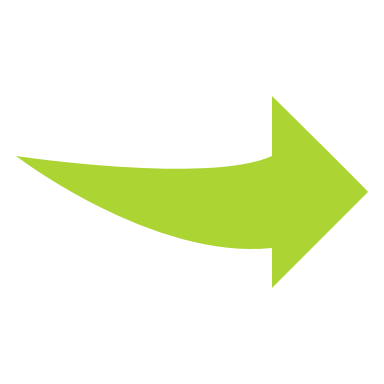 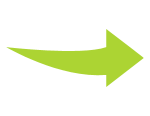 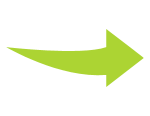 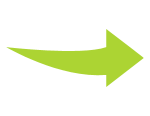 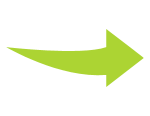 9
ПОДЈЕЛА ПАДЕЖА:
НЕЗАВИСНИ ПАДЕЖИ
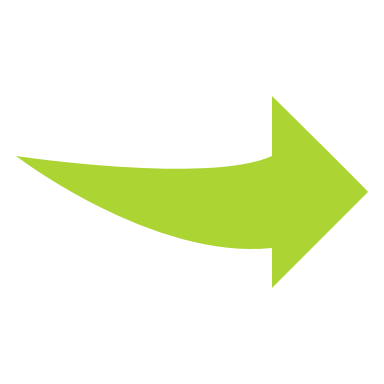 ЗАВИСНИ ПАДЕЖИ
10
НЕЗАВИСНИ ПАДЕЖИ
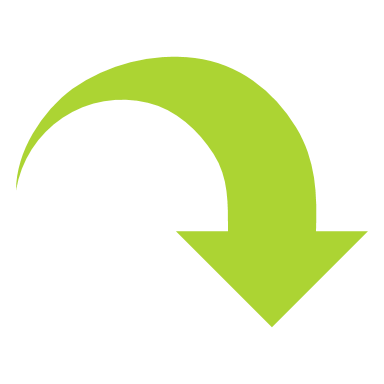 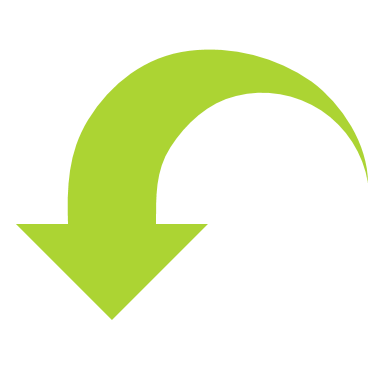 Независни падежи су НОМИНАТИВ и ВОКАТИВ.

Независни падежи могу стајати самостално, не зависе од друге ријечи у реченици.

Уз независне падеже не употребљавају се приједлози.
11
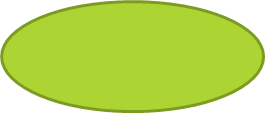 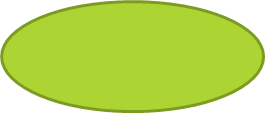 КО? ШТА?
ПРВИ ПАДЕЖ
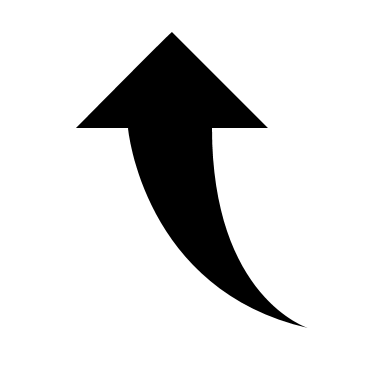 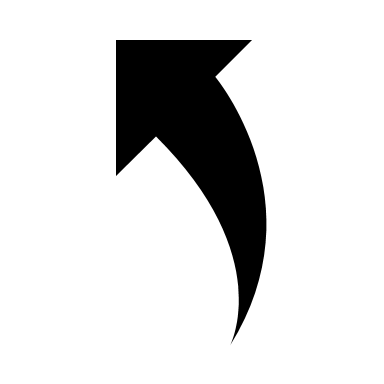 НОМИНАТИВ
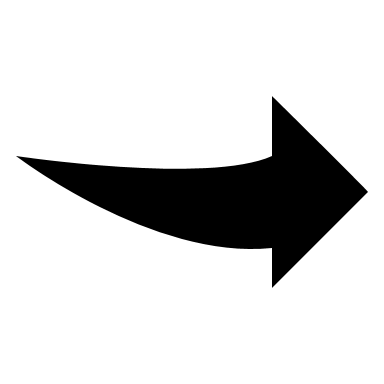 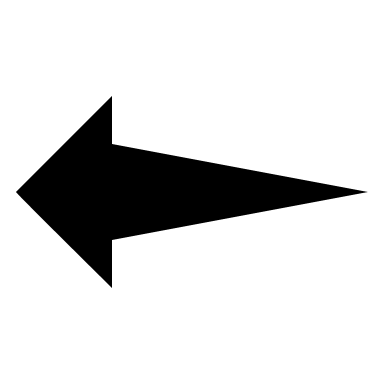 НОСИЛАЦ ОСОБИНЕ
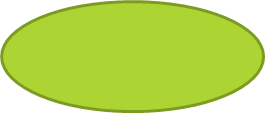 ВРШИЛАЦ
 РАДЊЕ
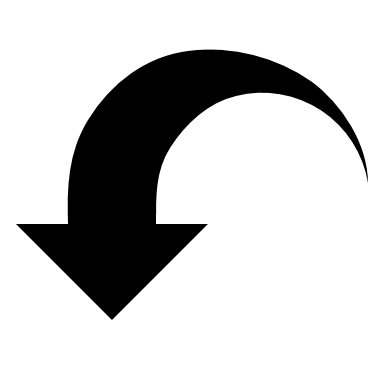 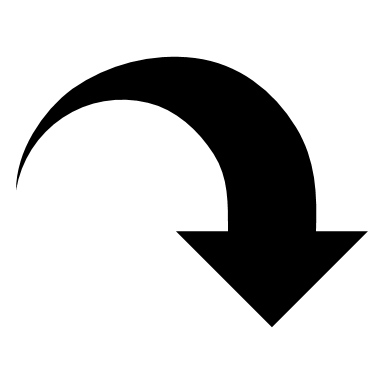 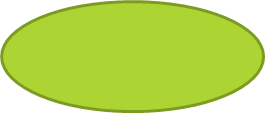 ГРАМАТИЧКИ 
СУБЈЕКАТ
ПРЕДИКАТИВ
12
13
Пети падеж
Хеј!
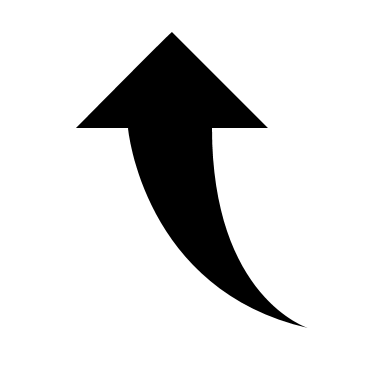 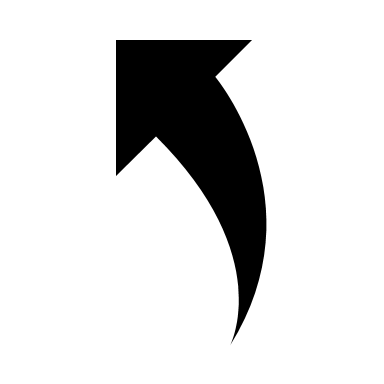 Обраћање, дозивање
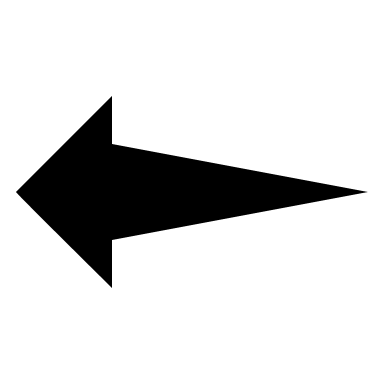 Интерпункција
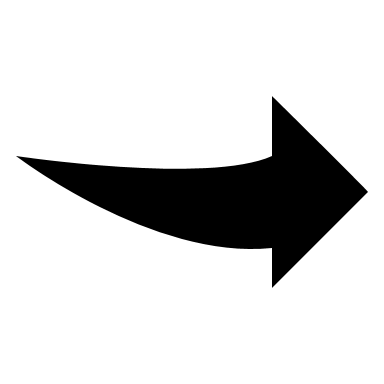 ВОКАТИВ
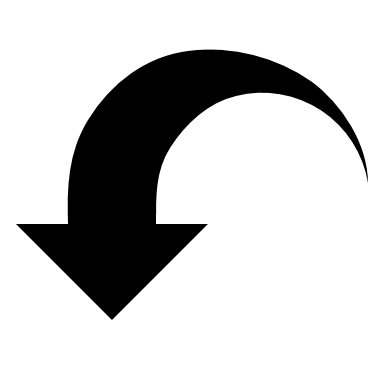 Вино пије Краљевићу Марко
Граматички субјекат
Епски десетерац
14
Ивана, обриши таблу!
Данас ћеш, Марко, написати састав!
Изађи из собе, Милане!
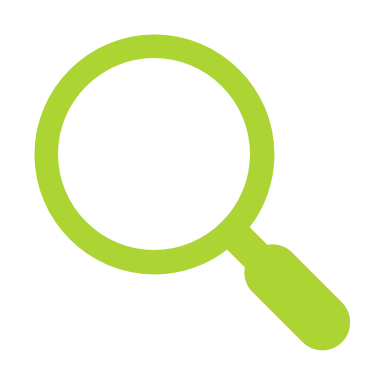 Ал’ говори Јанковић Стојане!


       граматички субјекат/вршилац радње
15
ЗАВИСНИ ПАДЕЖИ
ЗАВИСНИ ПАДЕЖИ зависе од друге ријечи у реченици и употребљавају се са приједлозима или без њих.
ГЕНИТИВ
ДАТИВ
АКУЗАТИВ
ИНСТРУМЕНТАЛ
ЛОКАТИВ
СПОЈ ПРИЈЕДЛОГА И НЕКЕ ИМЕНИЦЕ У ЗАВИСНОМ
ПАДЕЖУ ЗОВЕ СЕ ПРИЈЕДЛОШКО-ПАДЕЖНА КОНСТРУКЦИЈА.
16
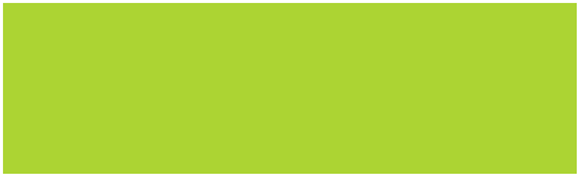 ФУНКЦИЈА: АТРИБУТ, БЛИЖИ ОБЈЕКАТ, ПРИЛОШКЕ ОДРЕДБЕ
17
18
ФУНКЦИЈА: ДАЉИ ОБЈЕКАТ, ПРИЛОШКА ОДРЕДБА ЗА МЈЕСТО.
19
20
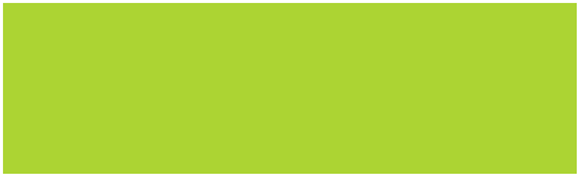 ФУНКЦИЈА: БЛИЖИ   ОБЈЕКАТ, ПРИЛОШКЕ ОДРЕДБЕ
21
22
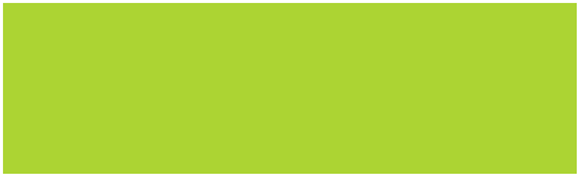 ФУНКЦИЈА: ДАЉИ ОБЈЕКАТ, ПРИЛОШКЕ ОДРЕДБЕ
23
24
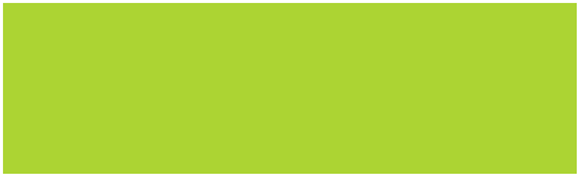 ФУНКЦИЈА: ПРИЛОШКЕ ОДРЕДБЕ, ДАЉИ ОБЈЕКАТ
25
26
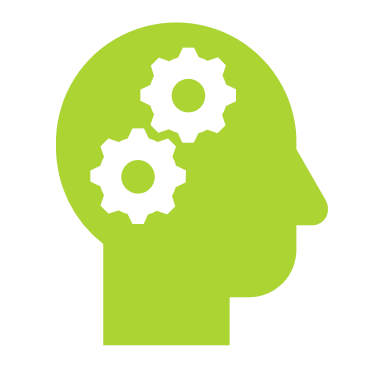 ДОМАЋИ ЗАДАТАК:
1. Одреди падеж, значење и функцију подвученим ријечима у сљедећим реченицама:
Јована је Кости поклонила зеца.
Ђорђе и ја журимо у школу да тамо причамо о математици.
Пчеле извиђачи излазе из кошнице у потрази за цвјетним поленом.
Са другом сваки дан идем на базен.
2. Повежи сваки примјер са значењем генитива у њему:
стабло шљиве              дионо
прегршт шљива           присвојно
поред шљиве               мјесно
27
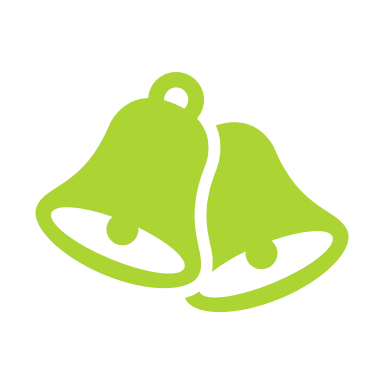 ХВАЛА НА ПАЖЊИ!
28
ЈЕЛЕНА СЕКУЛИЋ
РАЗРЕД: VI
ВРИЈЕМЕ ЕМИТОВАЊА:
18. МАЈ 2020. ГОДИНЕ
ЈУ ОШ „Бранко Радичевић“ШКОЛСКИ ЧАССРПСКИ ЈЕЗИК